FootBar			Week 5
Scrum Master : Young Beom Ko
Project Owner: Salah Bourim(DROP)
Developer: Javier Pajuelo
Developer: Immanuel Lewis
Week 5: updates
Task assigned.
Young: 
Regular User profile page
Business User Profile page
Javier: 
Facebook integration
Lewis: 
Add way to for Business User to add new Events
Rating system for the Bar Owners
User Profile Page
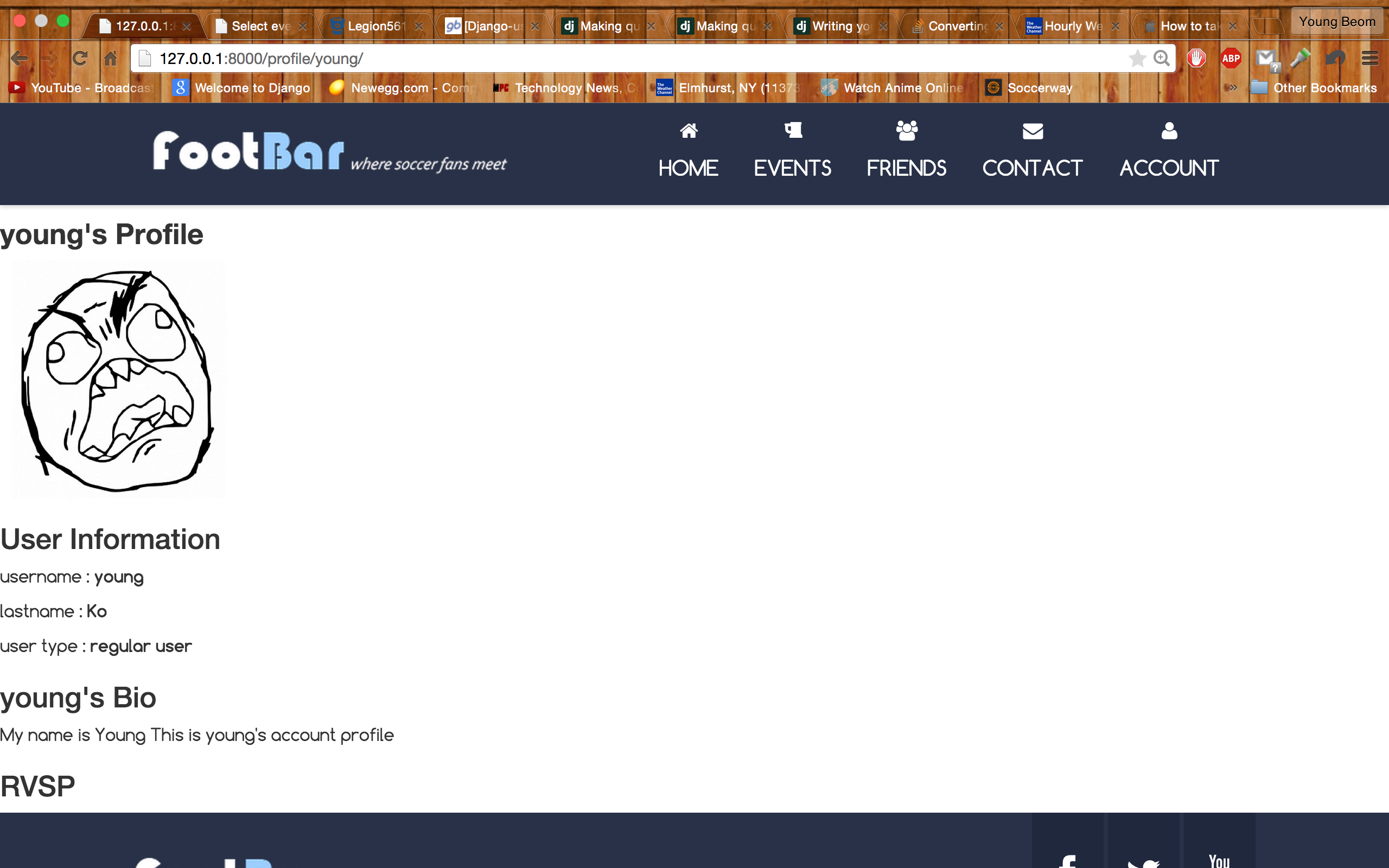 Business User Profile Page
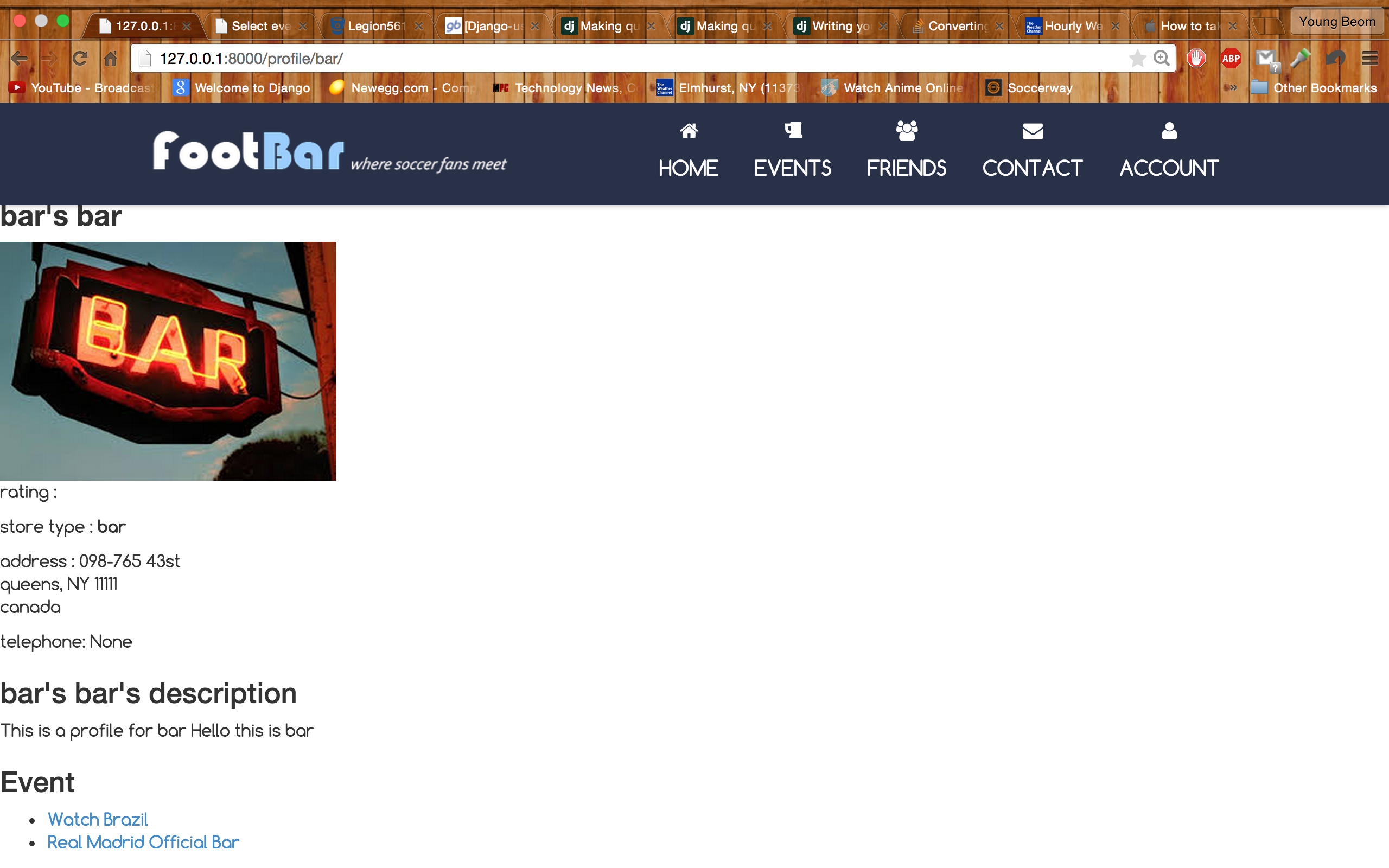 Event Creation
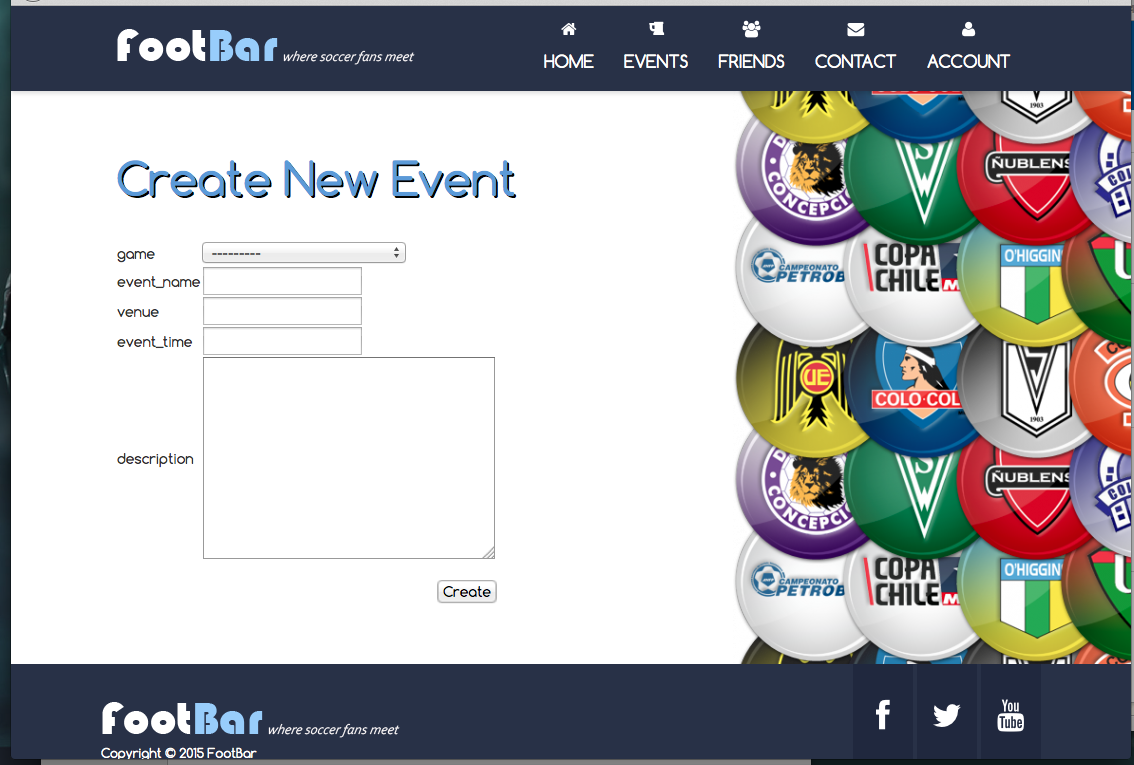 View Event
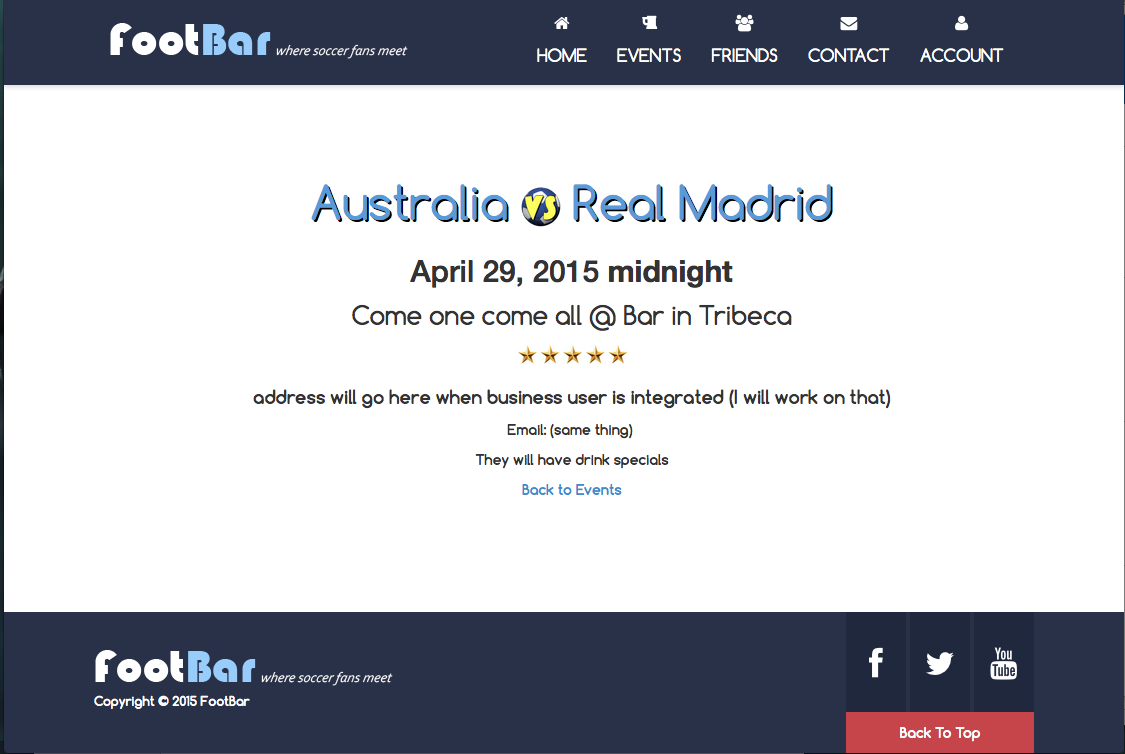 View Events
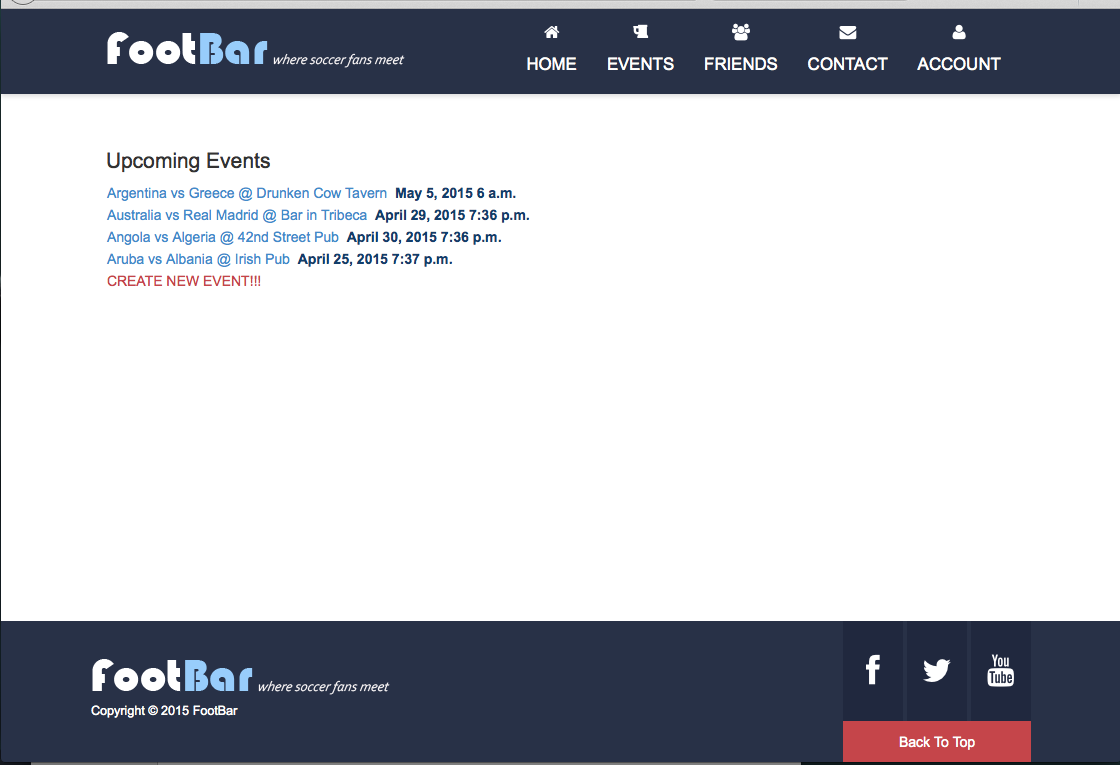 Test coverage
Pylint Testing